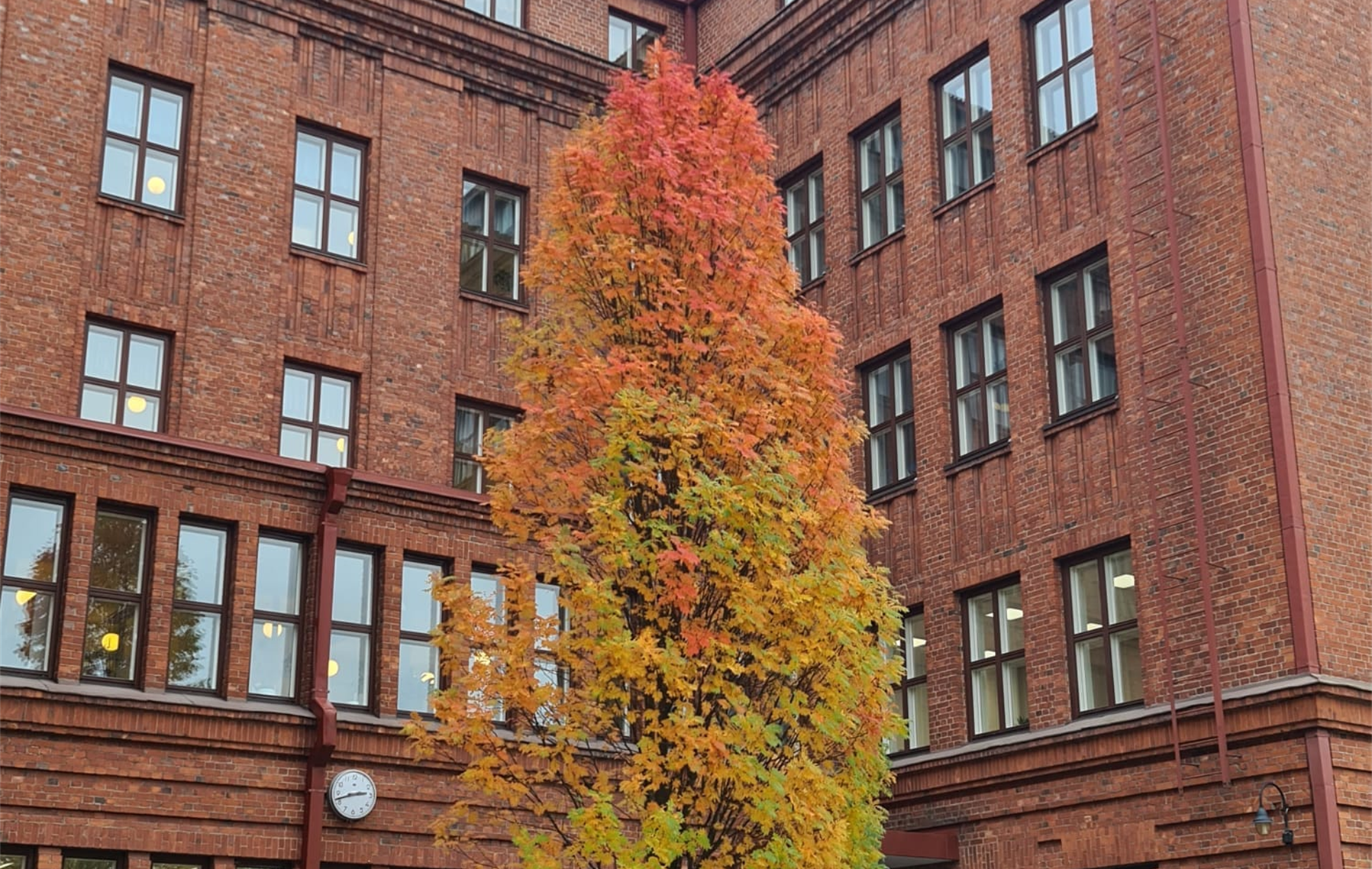 Tervetuloa huoltajieniltaan!
29.10.2024
Illan ohjelma
Illan avaus ja opettajien esittely, vs. rehtori Tiina Karjalainen
Lukio-opinnoista ja niiden rakenteesta, opinto-ohjaaja Annika Jonninen
Tiimijakso, Heikki Jantunen ja Mirka Oinonen
Saksa-projekti, Eija Venäläinen
Lukion erityisopetus, erityisopettaja Annulotta Marjanen
Mikä on vanhempien rooli ja merkitys lukiolaiselle? Sara ja Kiira
Lukiolaisen vanhempana oleminen, lukiopsykologi Tarja Rouhiainen
Jatketaan ryhmänohjaajien luokissa
Jatketaan luokissa ryhmänohjaajien johdolla
24A 	Mirka Oinonen		luokka 410		Ah – Hus
24B 	Heikki Ståhlberg	luokka 206		Hut – Korhonen Aapo
24C	Jaana Kivipato		luokka 507		Korhonen Kalle – Ne 	         														(+Rotko)	
24D		Heikki Jantunen	luokka 511		Ni – Ruo(+Montalto)
24E		Eero Ruokolainen 	luokka 510		Saa - Wec
24F		Pirpa Luomala		luokka 413		bisneslinja
Ensimmäisestä opintovuodesta
1. jaksolla perehdytys lukio-opintoihoin, oppimisympäristöihin, laitteisiin 
Tiimijakso 2. jaksolla
Ryhmäyttäminen
Opetus pysyvissä ryhmissä – hajaantuu jonkin verran 3. jaksosta alkaen
Omat opintovalinnat vaikuttavat
Tammikuussa esivalinnat 2. opintovuodelle; huhti-toukokuussa kukin tekee oman lukujärjestyksensä
TYKO-viikko 7. – 11.4. Työelämä- ja korkeakouluviikko.
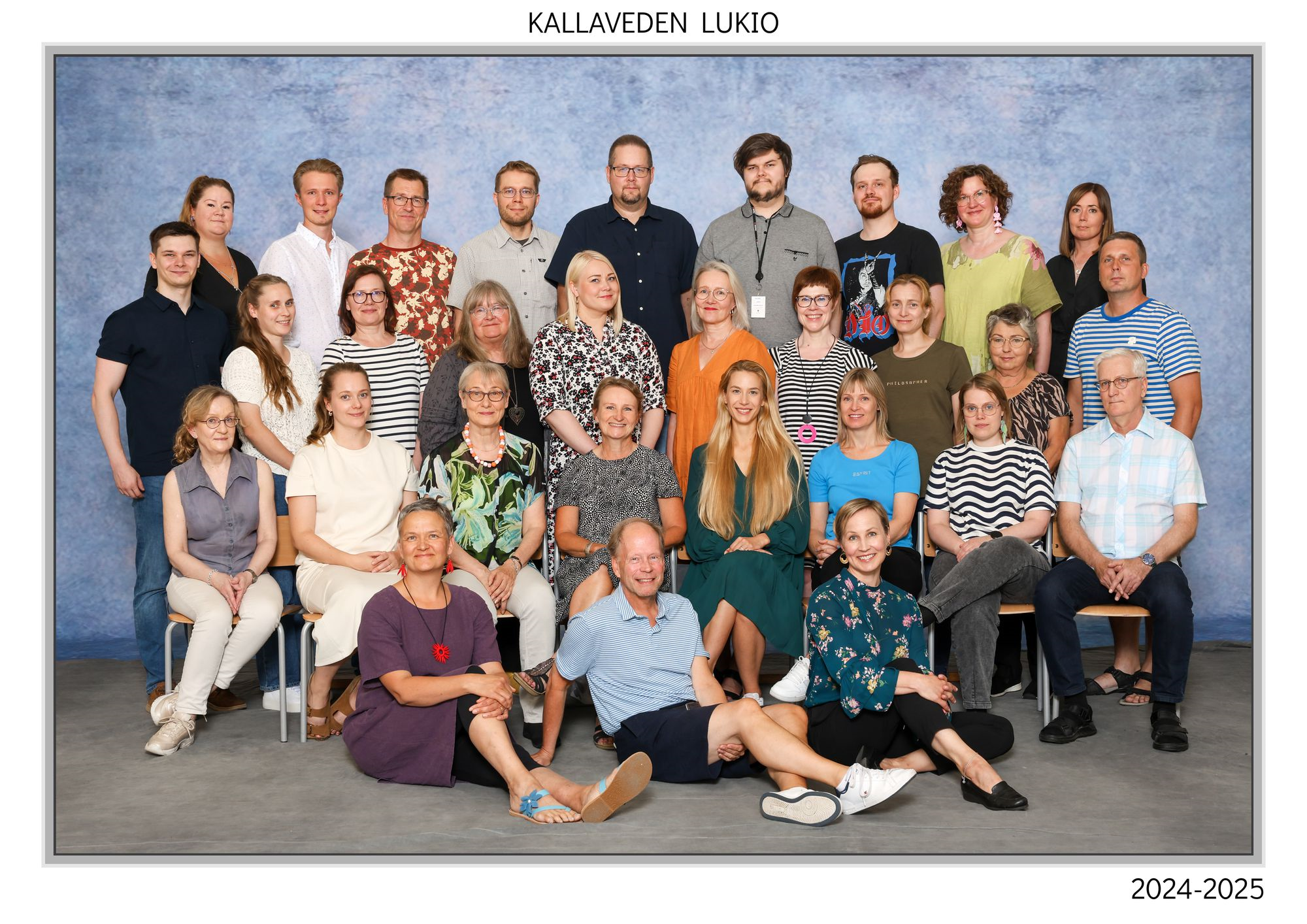 Lukio-opinnot
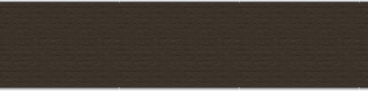 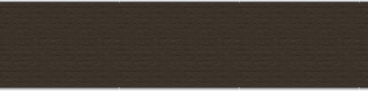 Kallaveden lukio
Lukuvuodessa on viisi jaksoa
Pakollisia opintoja: 94 op (lyhyt matematiikka) TAI 102 op (pitkä matematiikka).
Lukio-opintoihin pitää sisältyä vähintään 20 op valtakunnallisia valinnaisia opintoja.
Wilmassa pakolliset opinnot ovat punaisella värillä. Valtakunnalliset valinnaiset opinnot ovat sinisellä värillä. Violetit opinnot ovat Kuopio-kohtaisia opintoja. Ylioppilaskirjoitukset perustuvat oppiaineen pakollisiin ja valtakunnallisiin valinnaisiin opintoihin (punaiset ja siniset).
Lukio-opintojen laajuus eli oppimäärä on vähintään 150 opintopistettä (op)
Kuusi oppiainetta per jakso
Tavoiteltu opintopistemäärä n. 12 op/jakso = kuusi oppiainevalintaa per jakso.
1.vuoden jälkeen opintoja suoritettuna n. 60 op
2.vuodelle opintoja n. 60 op eli yhteensä 2.vuoden jälkeen opintoja suoritettuna n. 120 op
3.vuoden jälkeen opintoja suoritettuna 150 op
Pääsääntö on, että opinnot ovat kasassa 3.vuoden 3.jakson jälkeen – sitten lukulomalle.
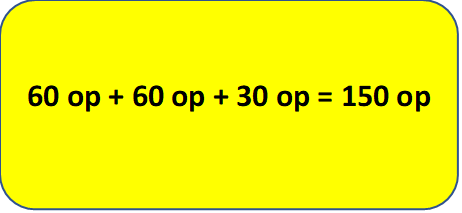 Lukiossa opiskelija on itse vastuussa opinnoistaan ja opintojensa etenemisestä.
Opiskelijan tulee itse tarkistaa jokaisen jakson jälkeen, että jokaisesta opintojaksosta on tullut arvosana. Arvosanat löytyvät Wilmasta kohdasta ”Opinnot”. Myös huoltajat näkevät nämä.
i-merkintä: opintojakso on kesken = opiskelija ei ole tehnyt kaikkea vaadittavaa. Opiskelijan tulee suorittaa opintojakso loppuun seuraavan jakson aikana tai koko opintojakso pitää käydä uudelleen.
K-merkintä: opintojakso on keskeytynyt esim. liiallisten poissaolojen takia. Opintojakso suoritettava kokonaan uudelleen.
OPISKELIJAN NÄKYMÄ
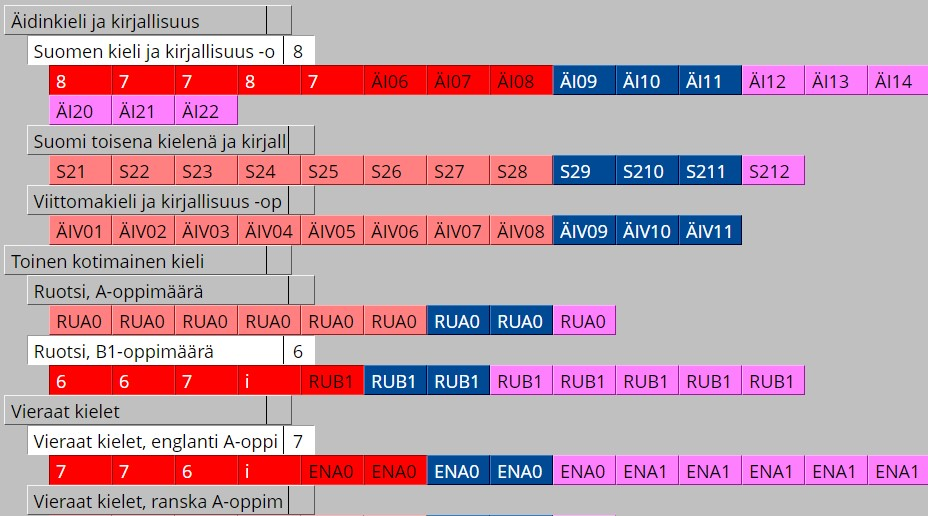 Oppivelvollisuus: 18 vuotta
Lukio-opinnot ovat maksuttomia: oppimateriaalit, tietokoneen lainaaminen, viisi ensimmäistä YO-koetta jne.
Huoltajien ja koulun vastuu opintojen etenemisestä
Opis­ke­lu­jen ete­ne­mi­sen kan­nal­ta sään­nöl­li­nen osal­lis­tu­mi­nen ope­tuk­seen on vält­tä­mä­tön­tä.
Opintojen edistymistä ja läsnäoloa seurataan: ryhmänohjaaja seuraa viikoittain oman ryhmänsä poissaoloja
Huoltajaan otetaan yhteyttä, jos opinnot eivät edisty riittävästi tai poissaoloja kasaantuu.
On tärkeää, että myös kotiväki seuraa poissaoloja ja on yhteydessä ryhmänohjaajaan matalalla kynnyksellä
Oppivelvollisuus ja poissaolot
Lii­al­li­set pois­sa­olot voi­vat joh­taa opin­to­jak­son kes­key­ty­mi­seen, mi­kä­li opis­ke­li­jan an­ta­ma näyt­tö ei rii­tä opin­to­jak­son ar­vi­oin­tiin.
Huoltaja selvittää alaikäisen poissaolot: kaikki poissaolot pitää olla selvitettynä ennen päättöviikkoa.
Yksittäiset poissaolot voi selvittää suoraan Wilman tuntimerkintöihin:
 Opettajalle ei tarvitse laittaa erikseen viestiä.
 Opiskelija itse selvittää korvaavat tehtävät opettajalta.
Loma-ajat anotaan Wilmassa kohdasta ”Hakemukset ja päätökset”
Päättöviikolle poissaoloja ei pääsääntöisesti myönnetä
 1-5 päivän poissaolo: ryhmänohjaaja myöntää luvan
 Yli viiden päivän poissaolo: rehtori myöntää luvan
YLIOPPILASTUTKINTO sisältää vähintään viisi koettaLisätietoa: ytl.fi
Lukion lopuksi opiskelija saa kaksi todistusta: lukion päättötodistus (lukion oppimäärä suoritettu) ja ylioppilastutkintotodistus (YO-kokeet suoritettu).
Tiedottaminen
Wilma
Koulun kotisivut:
 Lukuvuosikalenteri
 Opinto-opas
 Joka viikko ryhmänohjauslista kohdassa ”Opiskelijalle ja huoltajalle”
Opiskelijoilla kaksi kertaa jaksossa ryhmänohjaus: tärkeitä ajankohtaisia tiedotusasioita
Opinto-ohjaus lukiossa
OP01-opintojakso 1. vuonna, OP02-opintojakso 2. ja 3.vuonna. Henkilökohtaista ja pienryhmäohjausta tarpeen mukaan.
Opon kanssa keskitytään itsetuntemukseen, omien vahvuuksien ja mielenkiinnon kohteiden löytämiseen. Autetaan lukio-opintojen suunnittelussa, aikatauluttamisessa sekä tiedon etsimisessä esim. koskien jatko-opintoja ja ammatinvalintaa.
Opot tekevät paljon yhteistyötä mm. erityisopettajan, aineenopettajien, kuraattorin, psykologin ja terveydenhoitajan kanssa.
Wilman lomakkeet
A1. Minä lukiolaisena. 
A2. Opiskelusuunnitelma: Opiskelijan oma henkilökohtainen opiskelusuunnitelma: mm. omat kielivalinnat, matematiikan taso, omat mielenkiinnon kohteet. Täyttäminen aloitettu 1.jaksossa opotunneilla. Tänne kirjataan yhteydenotot ja tapaamiset opiskelijan/huoltajan kanssa esim. poissaoloihin liittyen. Kannattaa seurata - Lomake päivittyy!
B. lomake: Ylioppilastutkintosuunnitelma (2.vuonna)
C. lomake: Jatko-opinto ja urasuunnitelma (2.-3.vuosi)
D. lomake: Oppimisen tuki
Tukea opiskeluun
Aineenopettaja antaa tukiopetusta omassa oppiaineessaan
Tukiopetusta tarjotaan myös yleisissä tukipajoissa
Opiskelutekniikoita käydään oppitunneilla läpi
Erityisopettaja auttaa
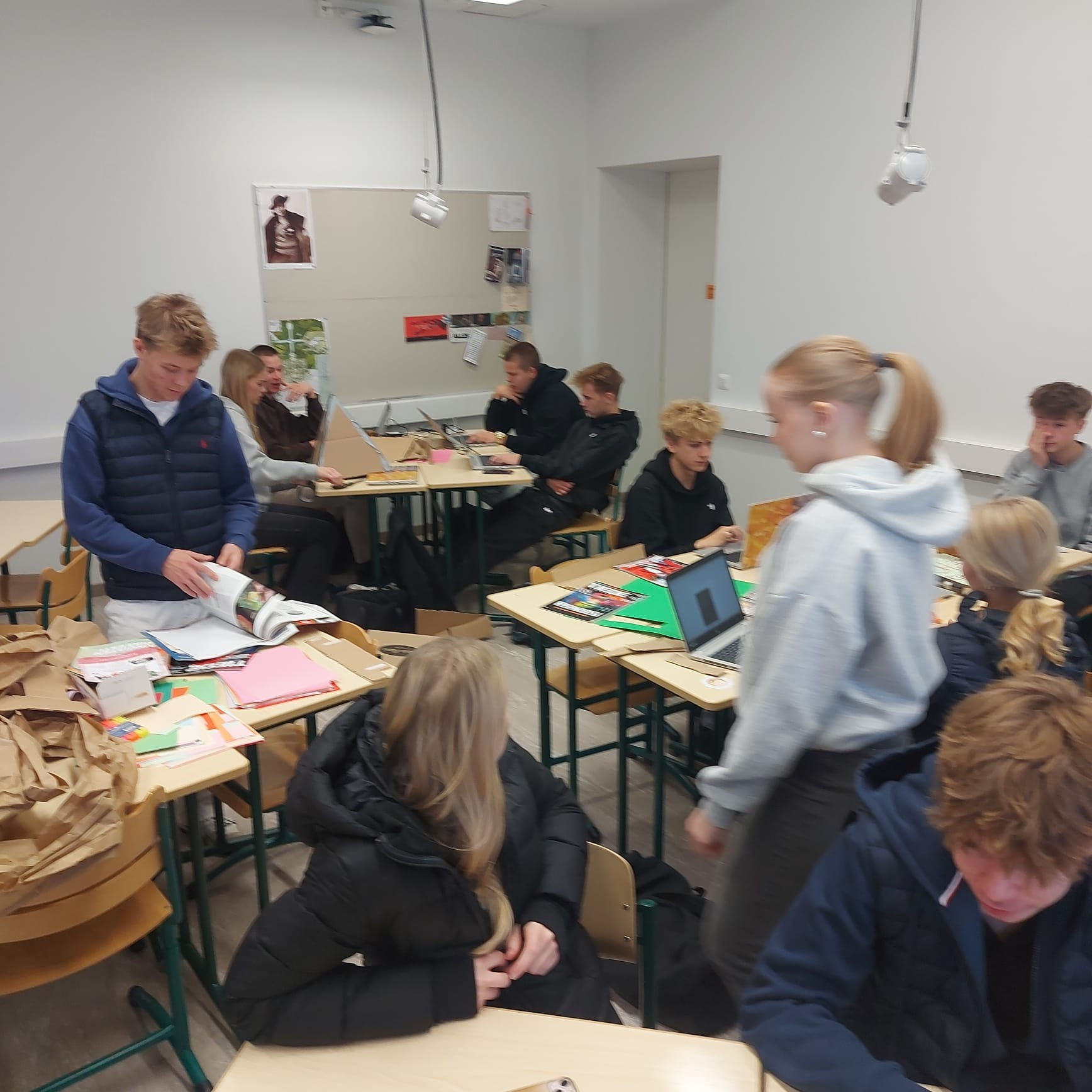 Tiimijakso
Heikki Jantunen
Mirka Oinonen
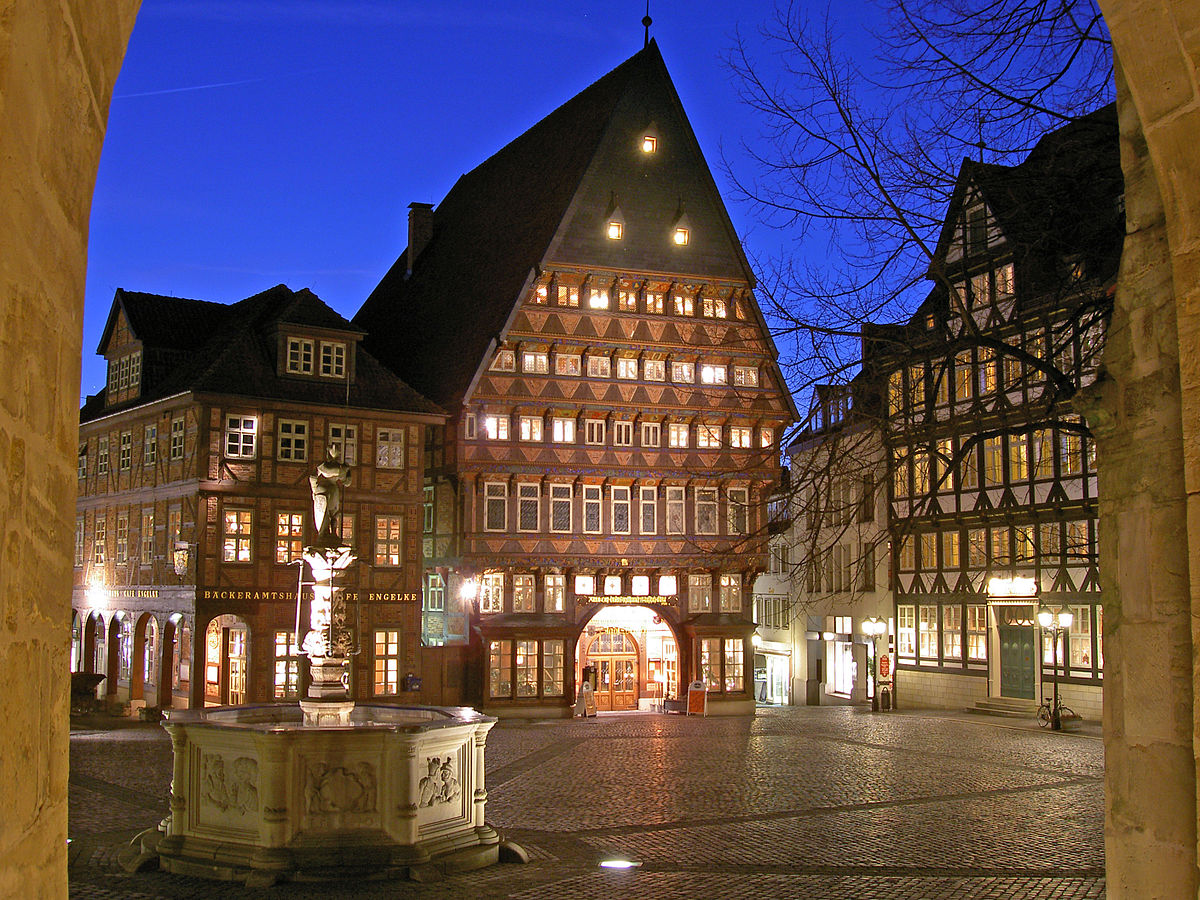 Hildesheim, Saksa 2025 - 2026
Eija Venäläinen
Tämä valokuva, tekijä Tuntematon tekijä, käyttöoikeus: CC BY-SA.
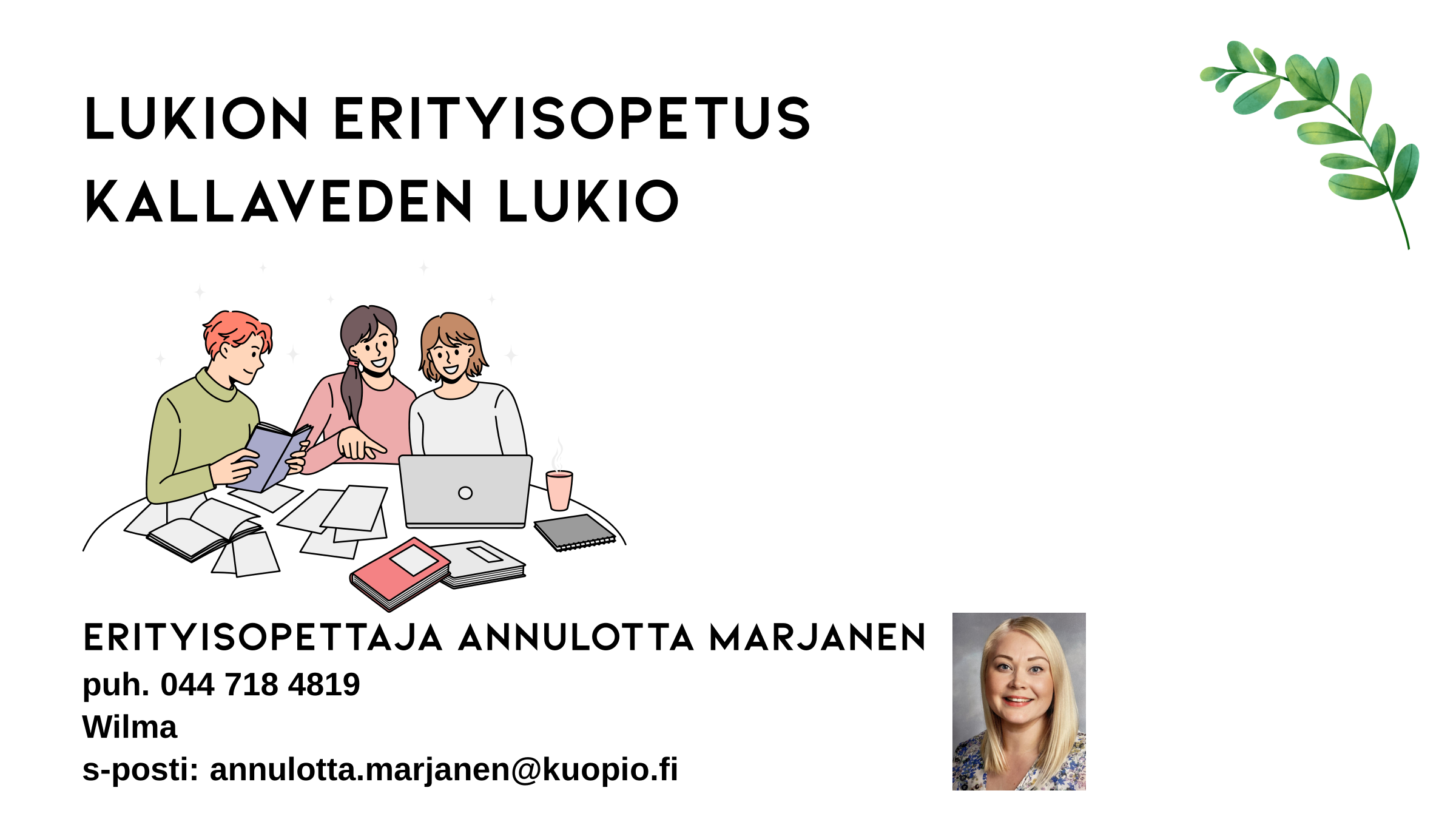 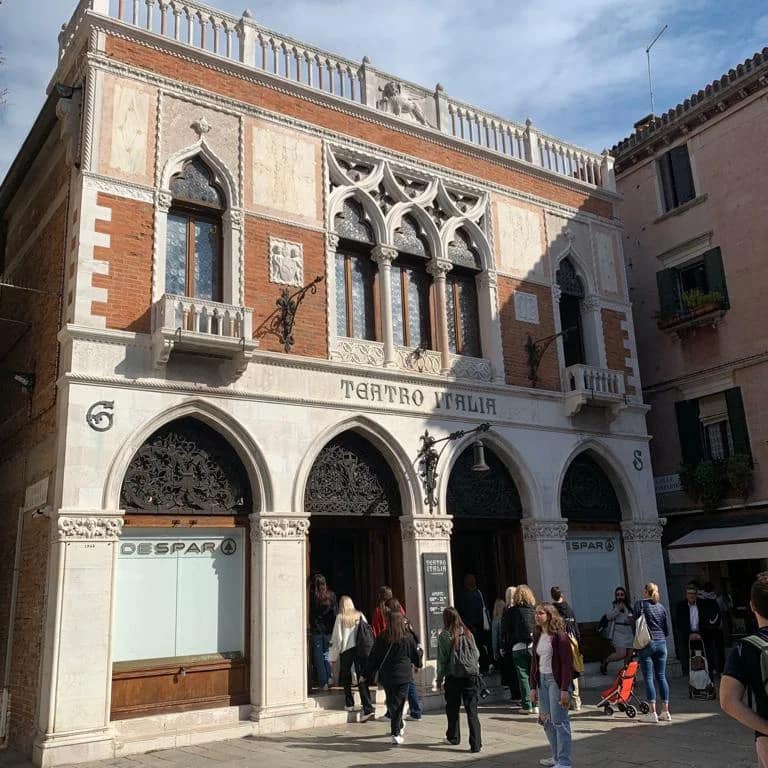 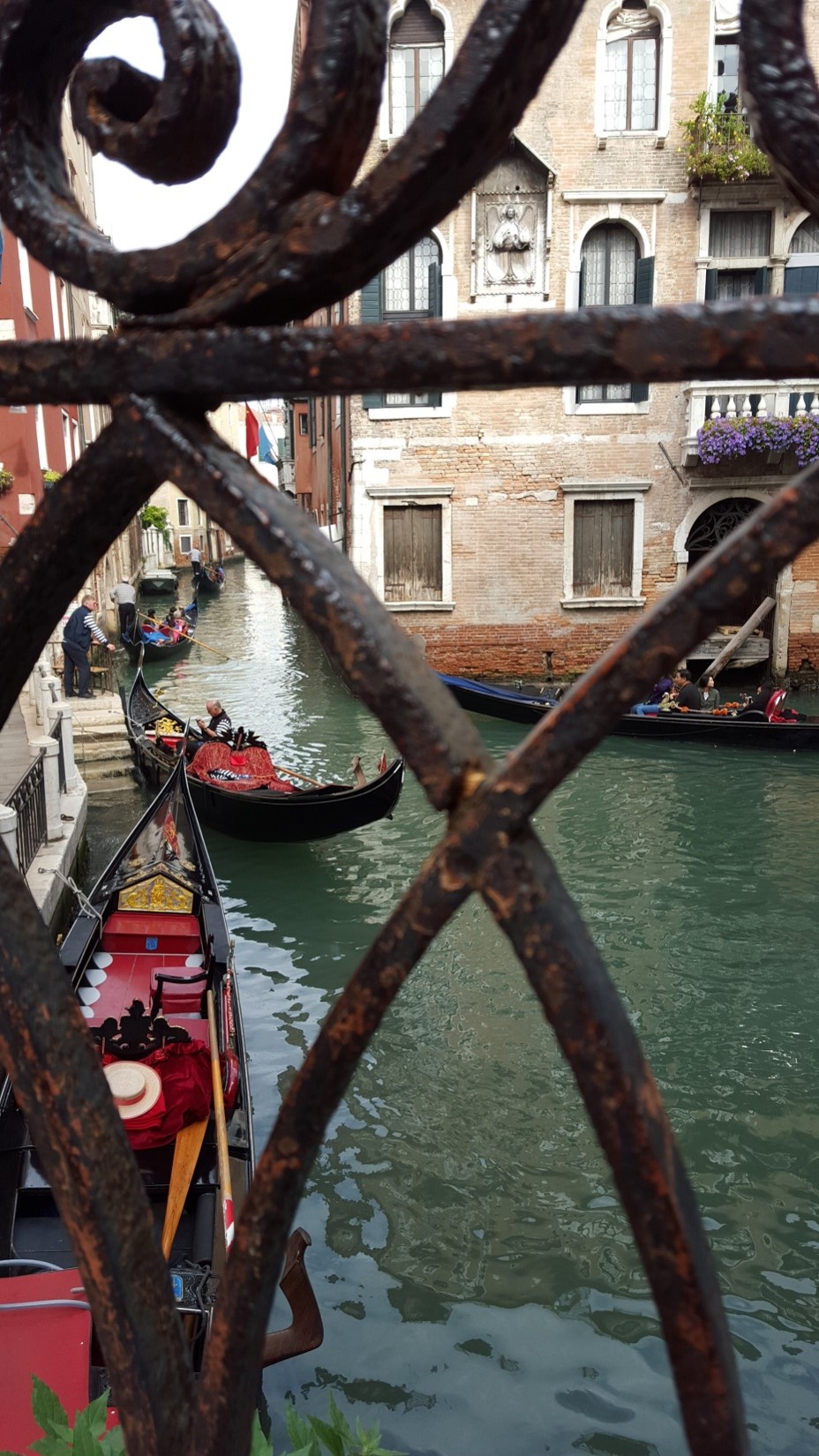 Suomalaiset Italiassa
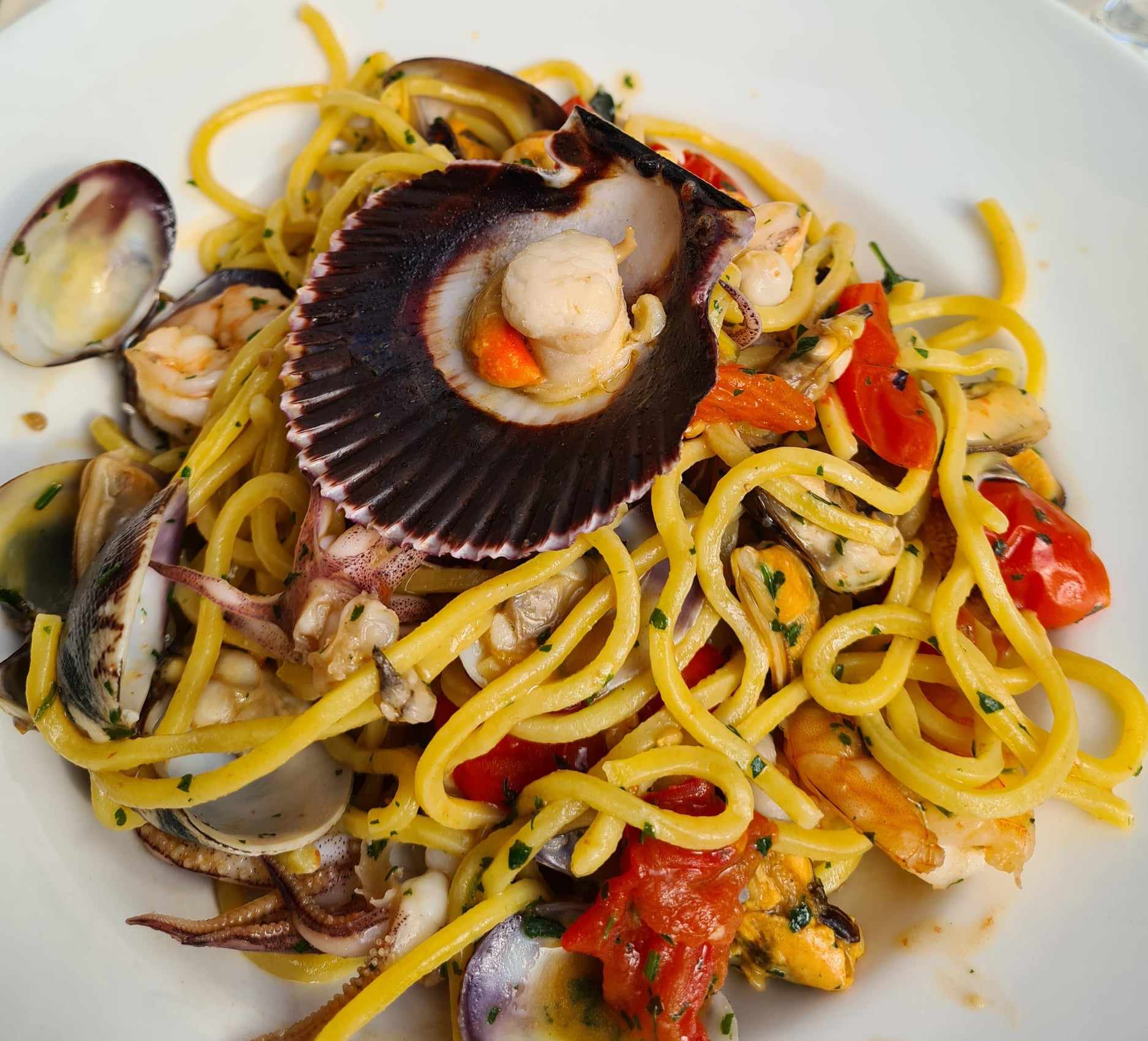 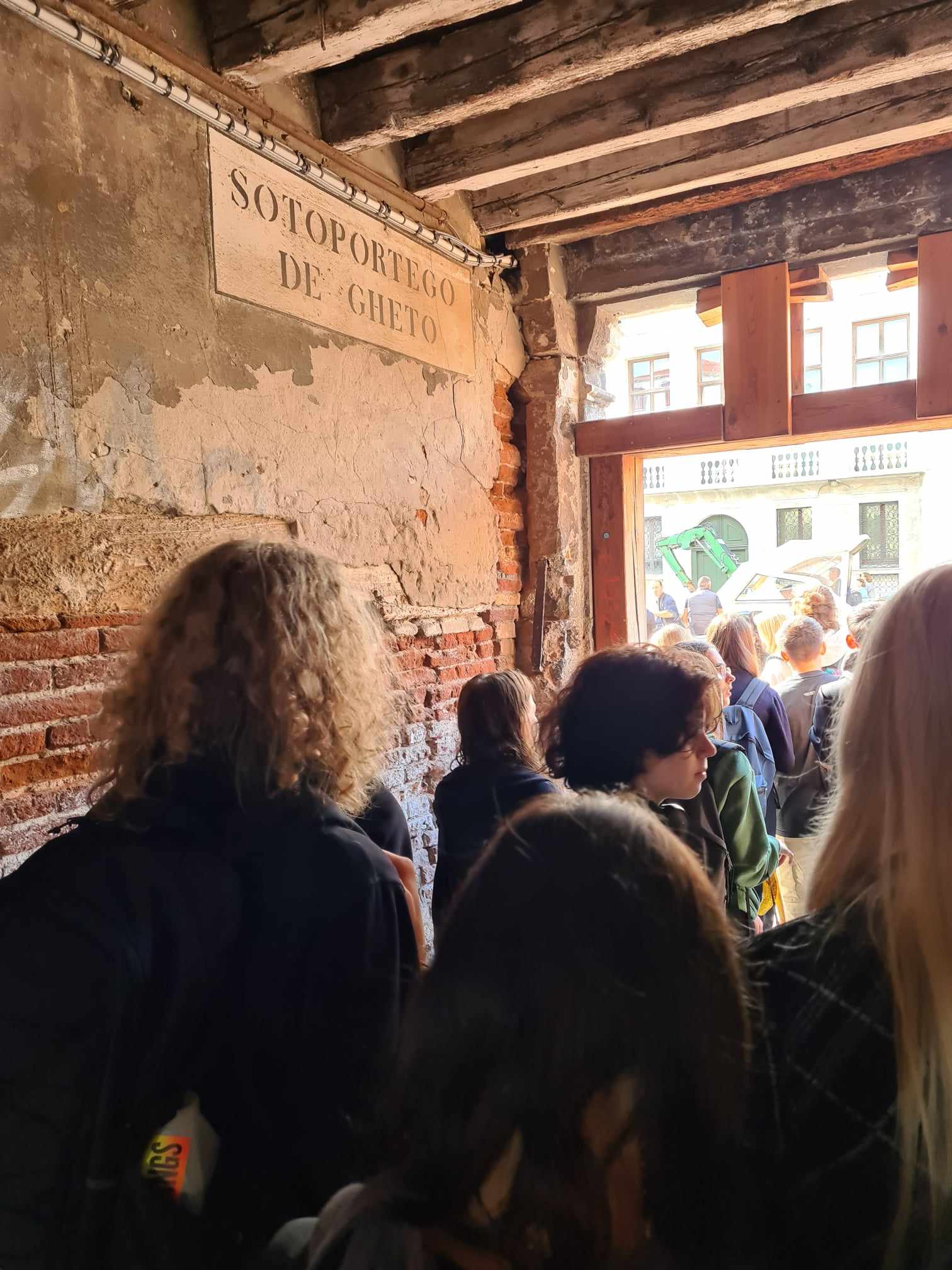 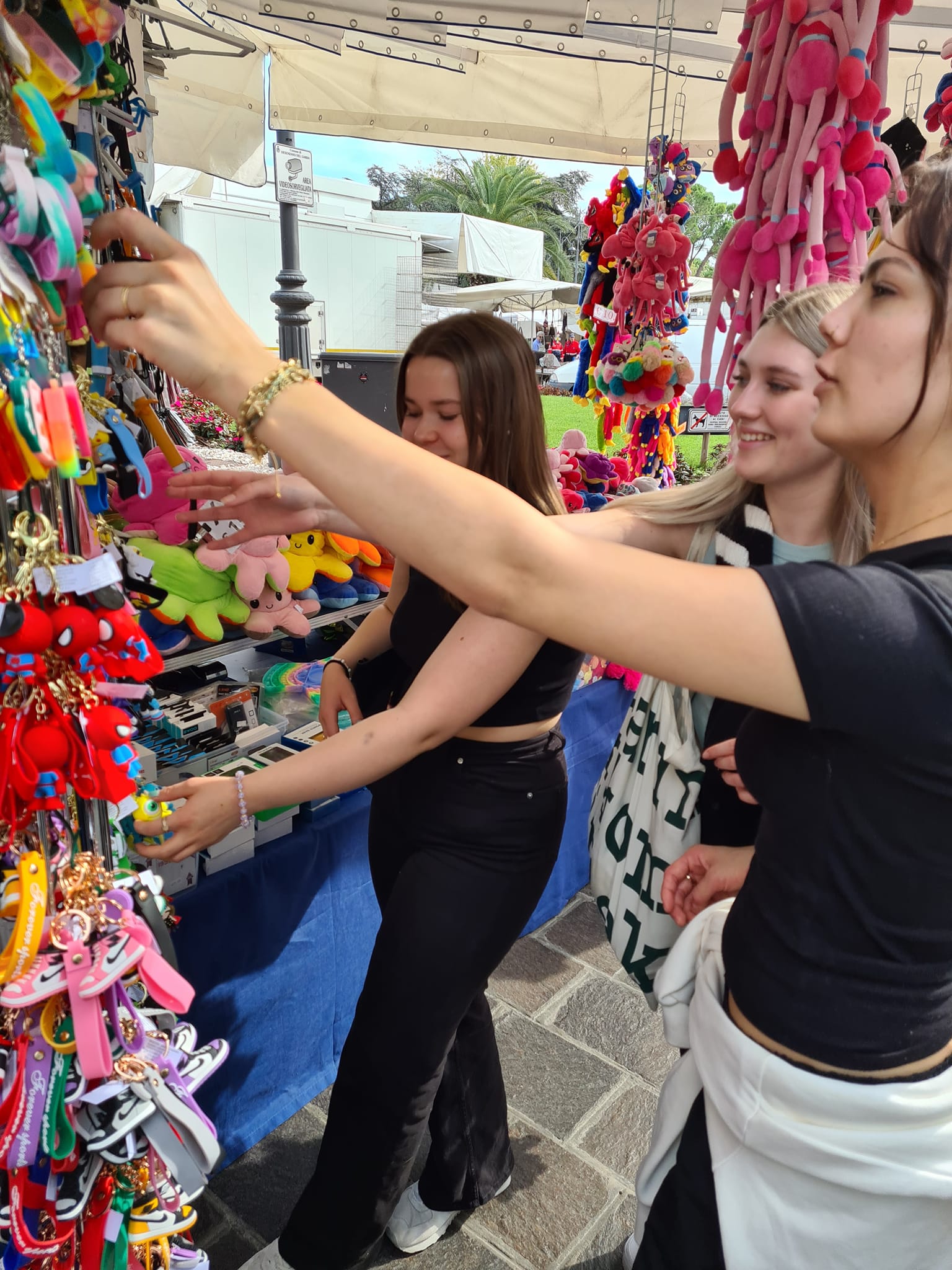 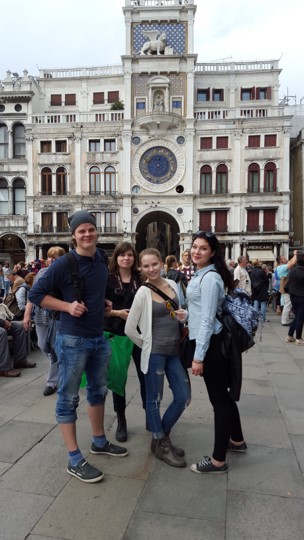 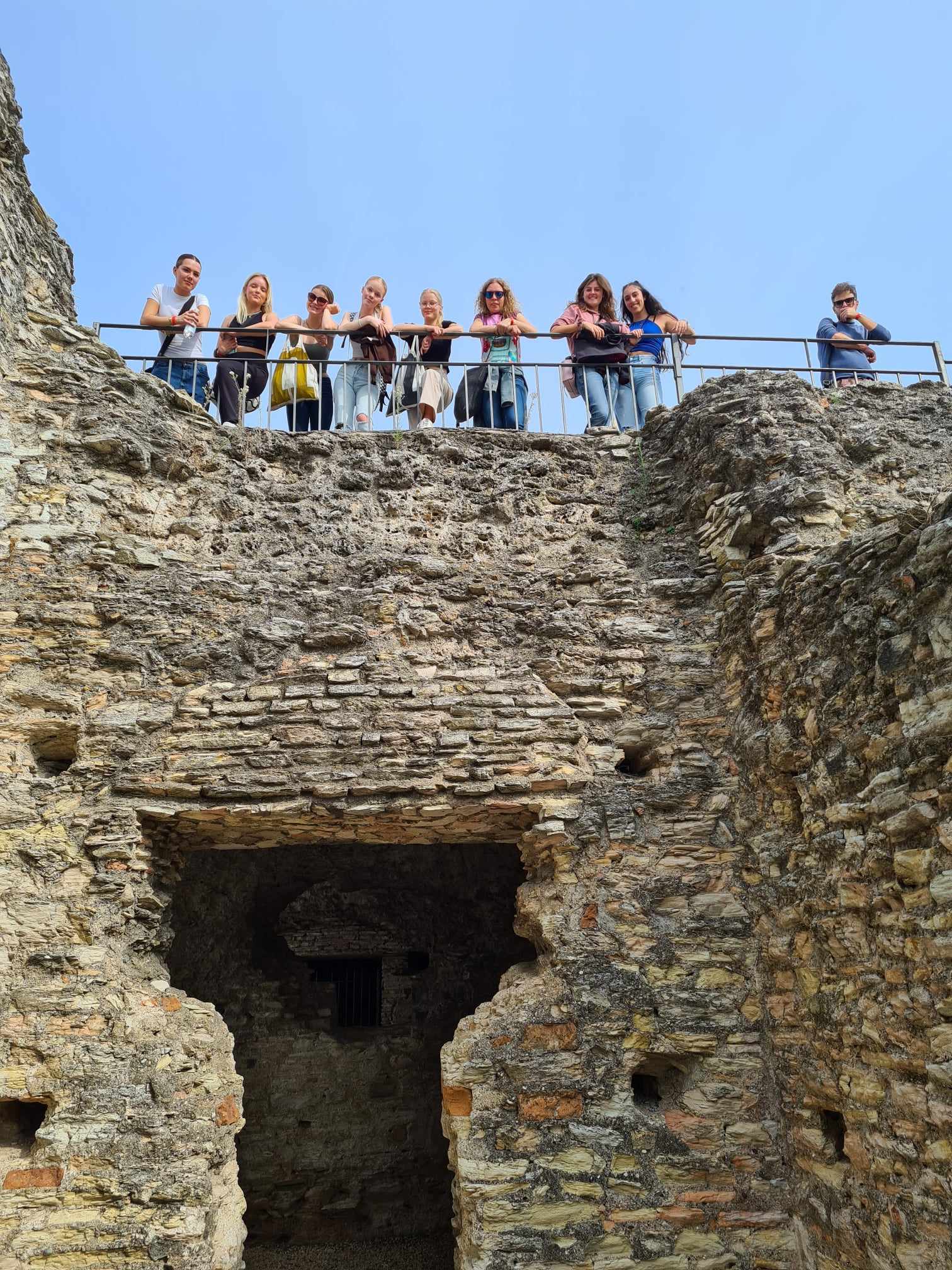 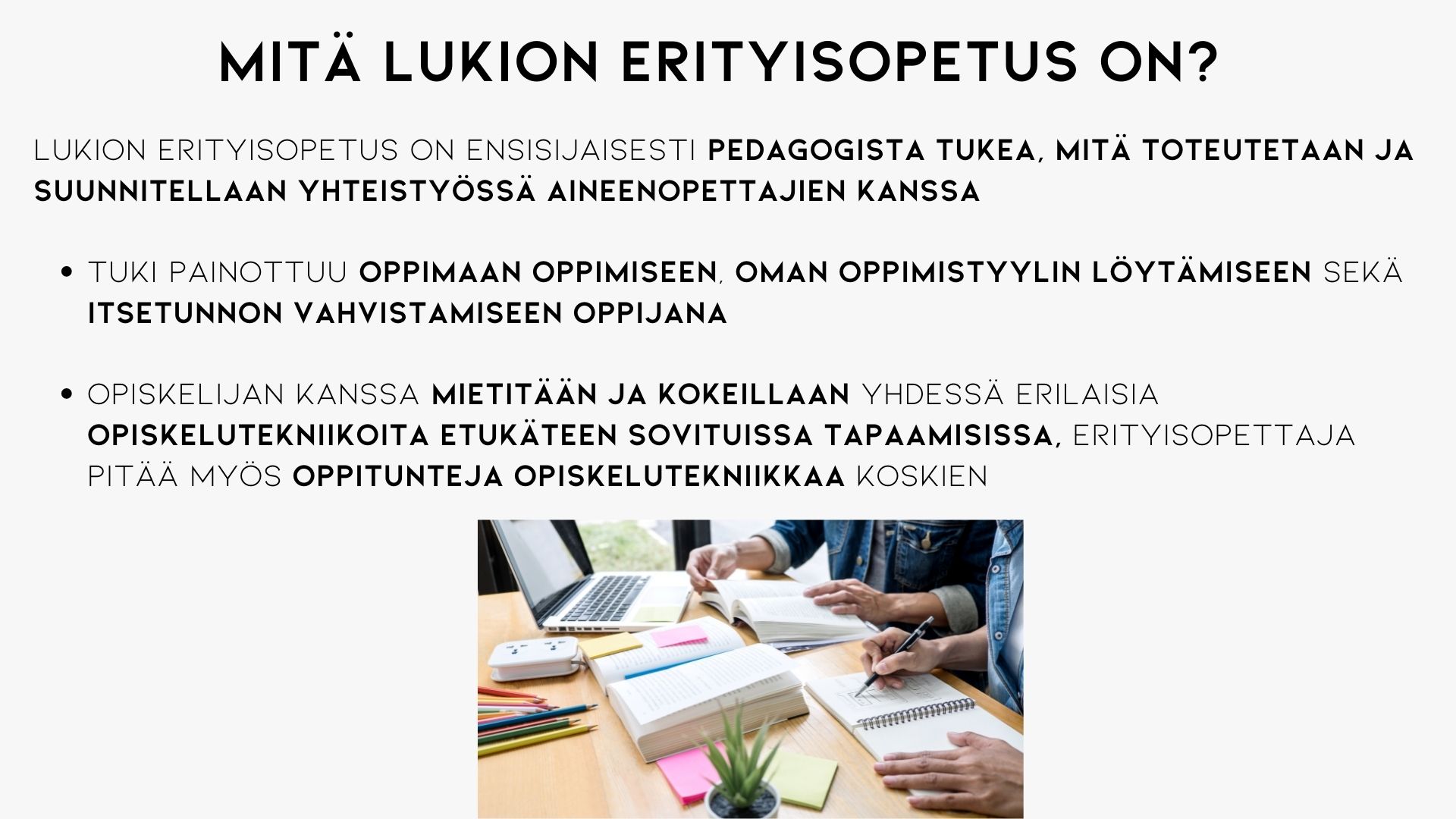 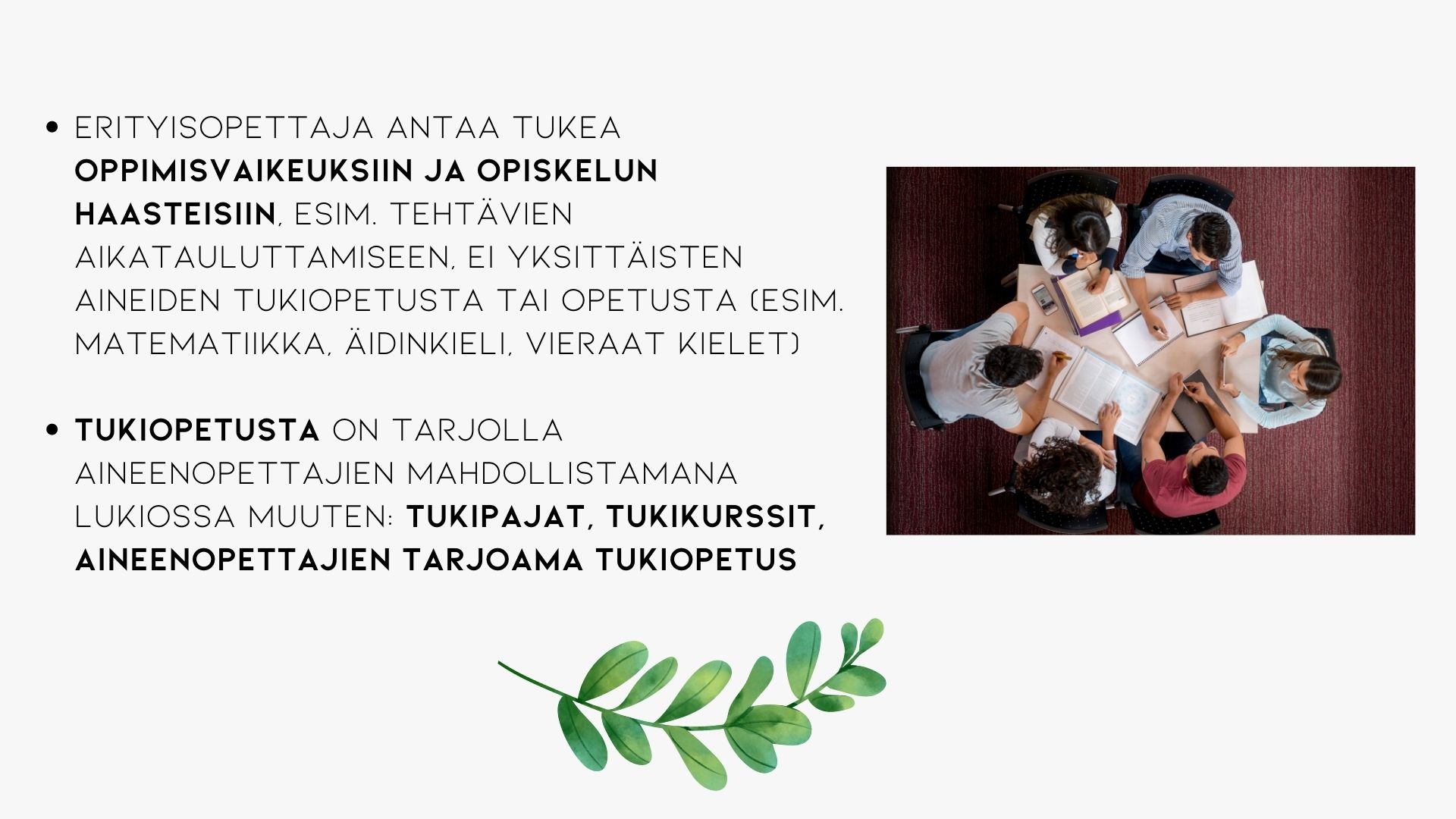 MONIAMMATILLINEN YHTEISTYÖ
Erityisopettaja tekee tiiviisti yhteistyötä opinto-ohjaajien, psykologin, kuraattorin, terveydenhoitajan (opiskeluhuolto), rehtoreiden ja muiden tahojen kanssa esim. tiedonsiirron ja konsultaation sekä yhteisten tapaamisten merkeissä.
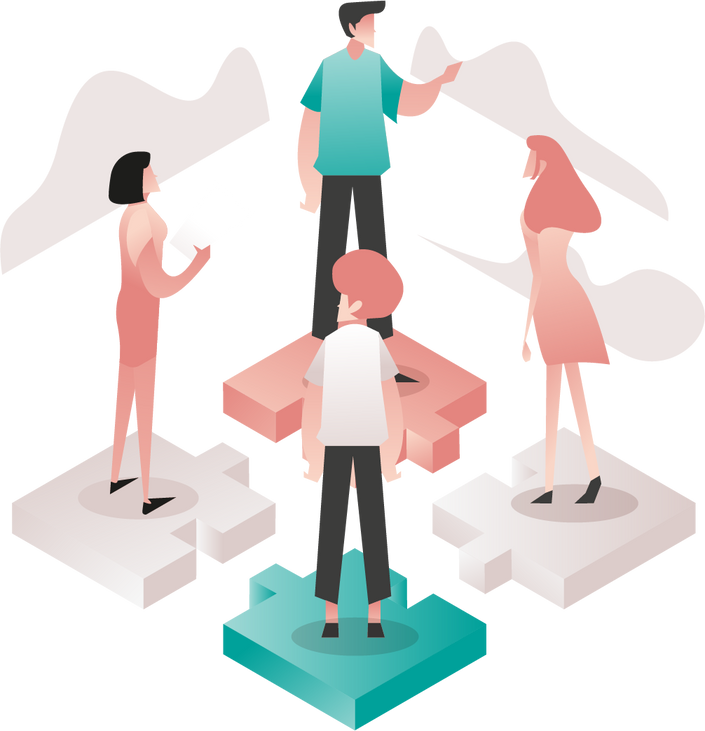 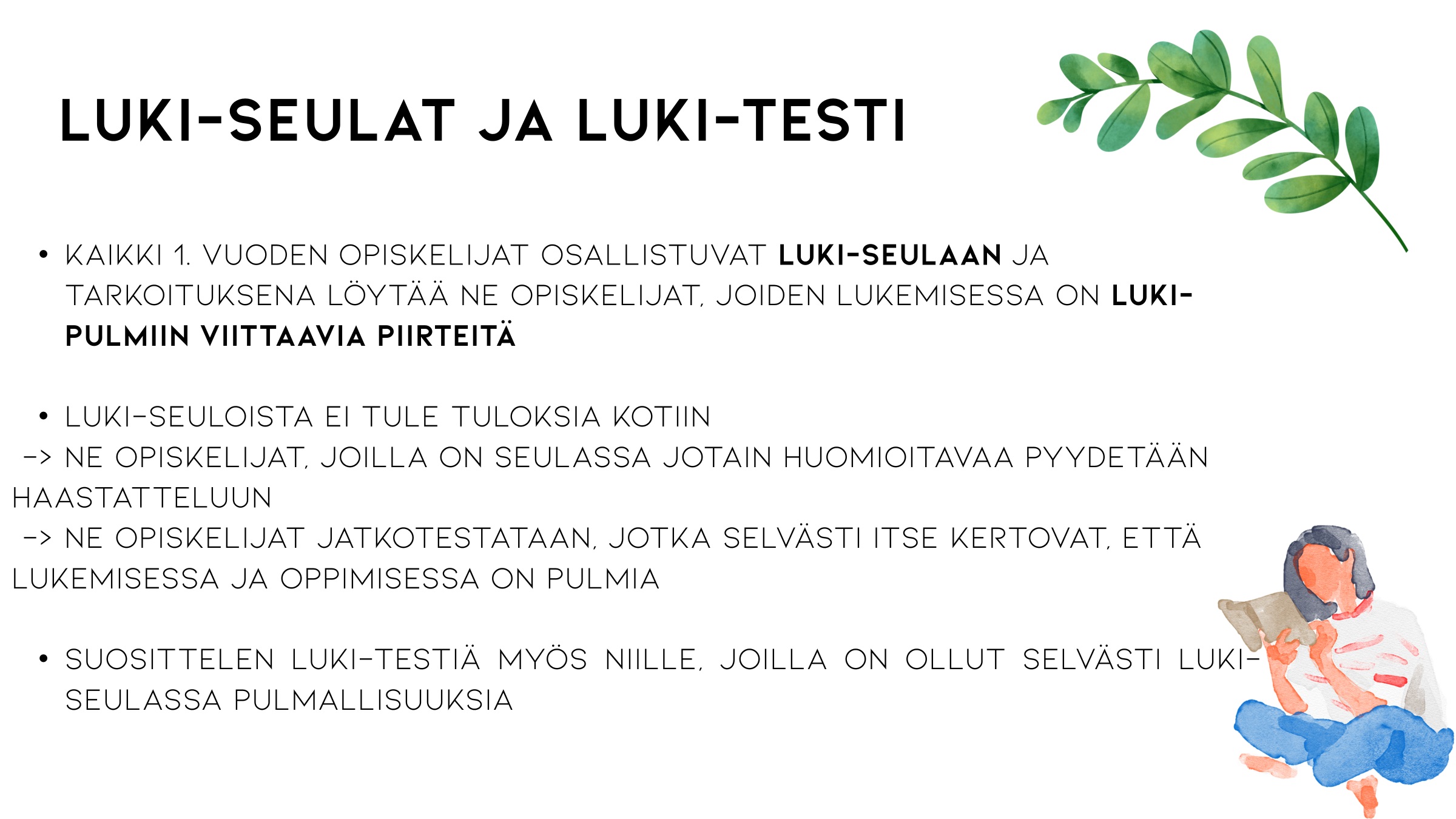 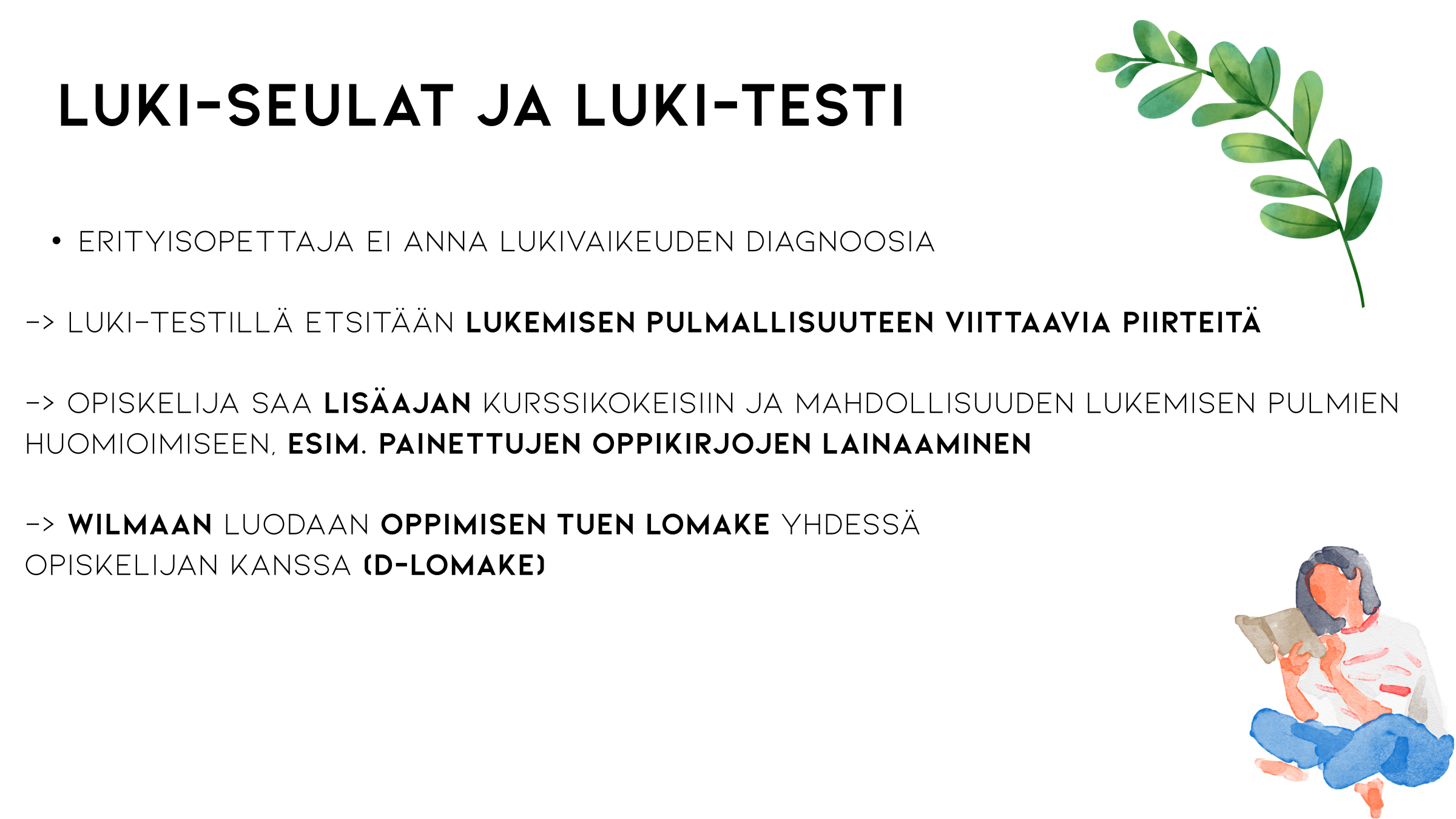 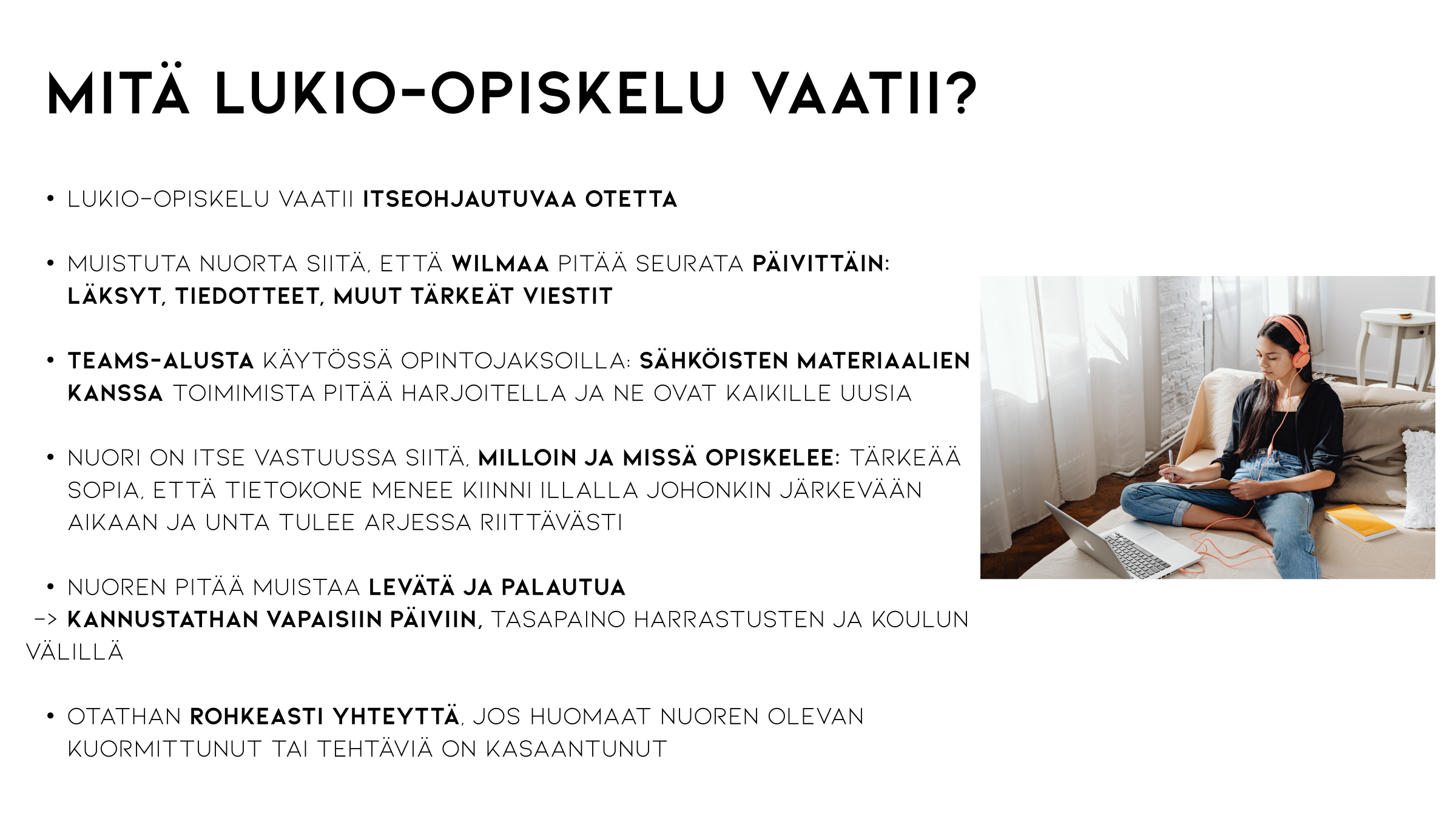 MIKÄ ON VANHEMPIEN ROOLI & MERKITYS MEILLE LUKIOLAISILLE?
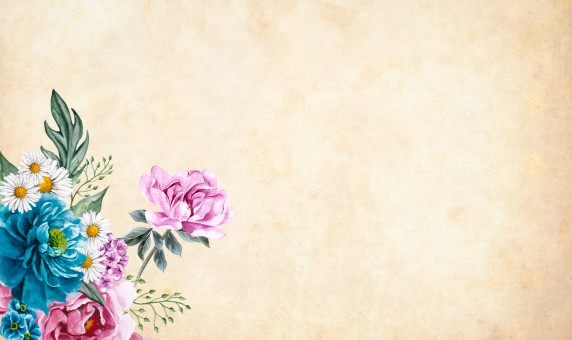 Sara ja Kiira
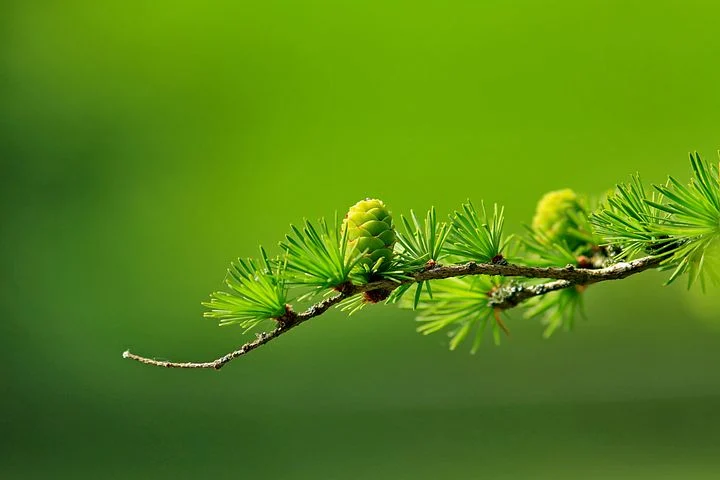 Lukiolaisen vanhempana
Miten auttaa omaa nuorta ?
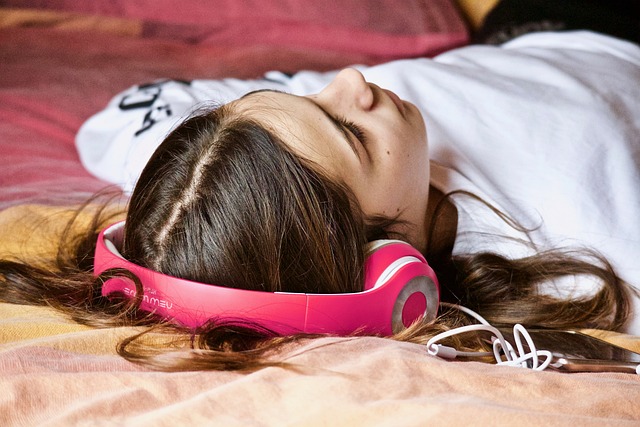 Lukioaika siirtymää nuoresta aikuisuuteen
Lukio edellyttää nuorelta kykyä suunnitella omaa arkista, jokapäiväistä opiskelua: kurssivalinnat, ajankäyttö, omista suorituksista vastaaminen, motivoituminen, jatko-opiskelusuunnitelman tekeminen, MUTTA
Nuoren aivojen kehitys on vielä keskeneräistä: oman toiminnan ohjaus on kypsymässä (otsalohkot!) 
kyky säädellä tunne-elämää on puutteellista
 elämänkokemus on vähäistä
Nuoret kypsyvät omaan tahtiin
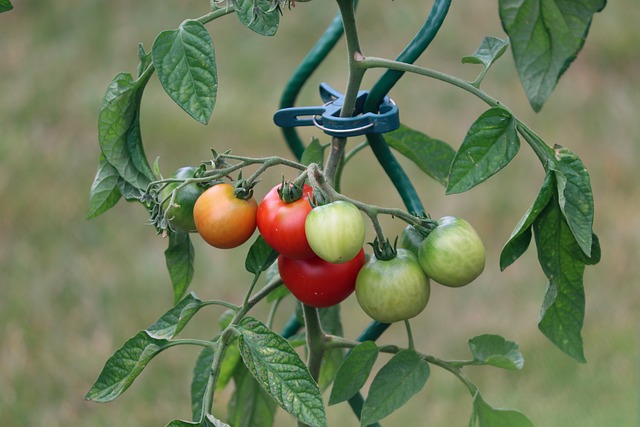 Eri elämänalueillakin itsenäistyminen voi vaihdella
Itsenäistyminen edellyttää, että saa harjoitella, ottaa vastuuta siinä tahdissa kuin on kykyä
Vanhemman herkkyyttä/ pelisilmää tarvitaan	
Kärsivällinen neuvotteluyhteyden ylläpitäminen
Vastuun antaminen sopivasti, pikkuhiljaa lisäten
Luottamus nuoren pärjäämiseen ja samalla havainnointi, miten se onnistuu
Vanhemman näkökulmasta ei aina niin hyvän valinnan salliminen/sietäminen
Lohduttelu pettymyksen tullen
Tarvittaessa rajojen asettaminen
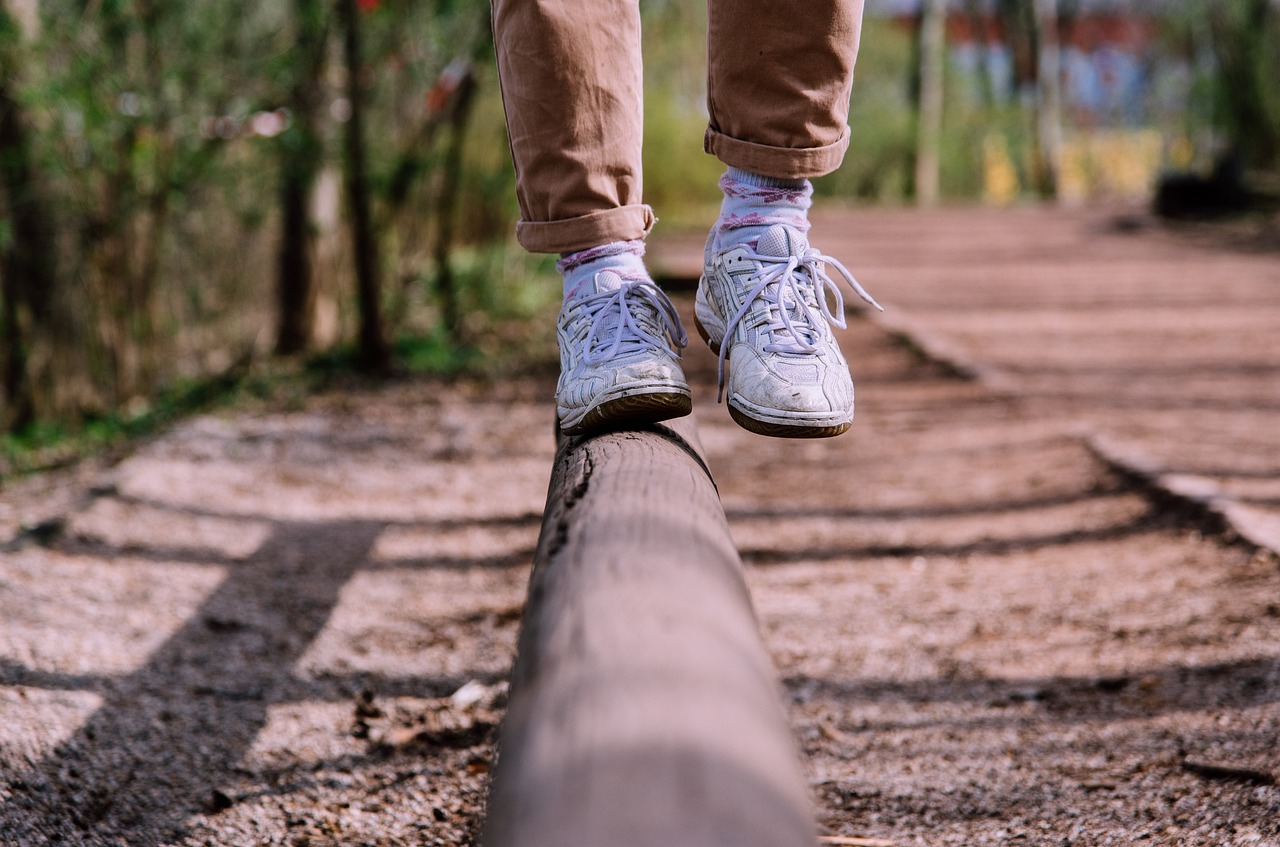 Vanhemman tasapainoilu ei ole aina helppoa
Motto: kitka lisää lämpöä

Vanhemman omatkin voimavarat välillä koetuksella

Kaikelta ei voi suojata, pettymyksiä suhteessa tulee puolin ja toisin

Tarvittaessa avun pyytäminen
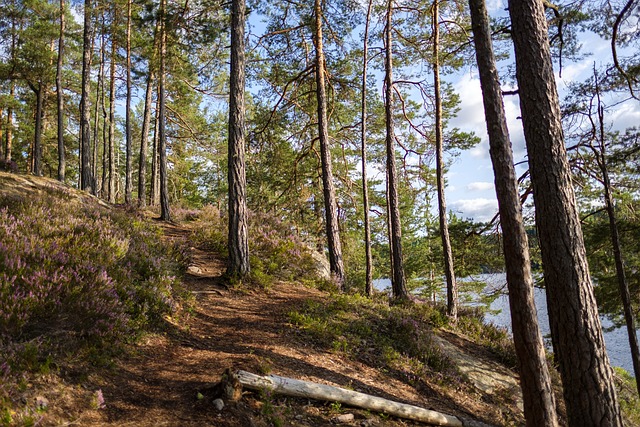 Suurin osa lukiolaisista pärjää hyvin
Nuoruus on mielenterveysongelmien herkkyysaikaa, samalla toipuminenkin on helpompaa ja nopeampaa
Vaikeudet tuovat nuorelle lisää ymmärrystä siitä, mikä on itselle hyväksi ja mikä taas kuluttaa liikaa hyvinvointia
Mahdollisuuksien avaruus usein ahdistaa
Kukaan meistä ei tiedä tulevaa, eletään päivä kerrallaan sen mukaan, mikä tänään on paras ymmärrys omista asioista – jos se myöhemmin näyttää menneen pieleen, aina voi korjata tai suuntautua uudelleen: resilienssi vahvistuu
Stressiliikennevalot
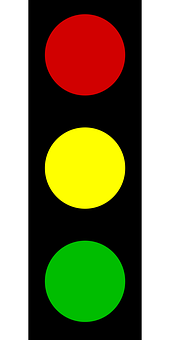 Suurin osa lukioajasta olisi hyvä olla ns. vihreillä valoilla
Ajoittaiset stressipiikit/ keltaiset valot väistämättömiä elämässä - 0nnistuuko palautuminen? Onko selviämiskeinoista pidemmällä tähtäimellä haittaa? Tunnistaako nuori varomerkkinsä ja kuunteleeko niitä/ tekeekö tarvittaessa korjausliikkeitä?
Jatkuva kova kuormitus uuvuttaa, eikä nuori usein enää itse pysty auttamaan tilannettaan, vanhemman puuttuminen tarvitaan
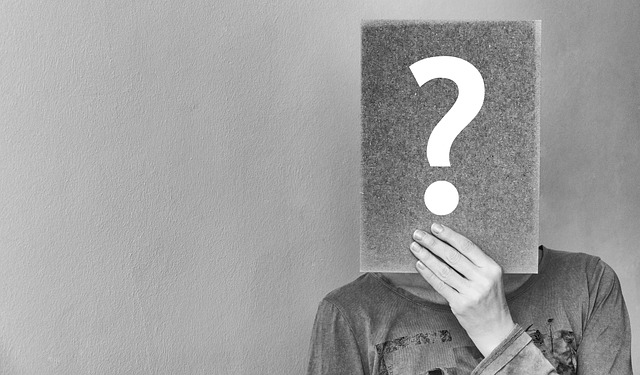 Milloin syytä huoleen?
Jatkuva väsymys, nuori ei saa unta tai malta mennä nukkumaan
Stressi ei ole vaihtelevaa, vaan koko ajan kovaa
Nuori vetäytyy perheestä ja kavereista /yksinäisyys
Poissaoloja koulusta tulee 
Nuori ei ole toiveikas, on iloton, luovuttaa
Nuori ei jaksa välittää ulkonäöstä yms. arkinen toimintakyky laskee
Syöminen herättää huolta, paino?
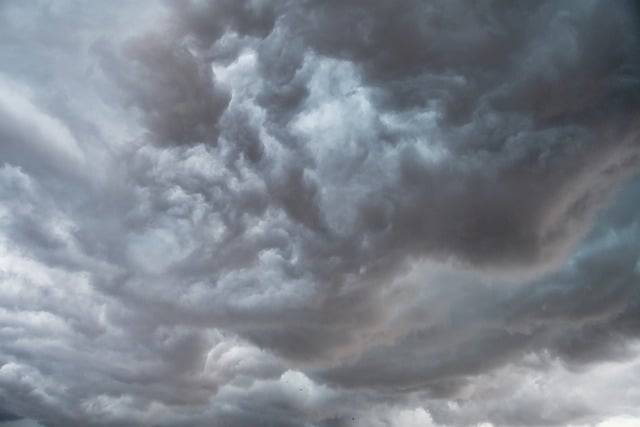 Ja vielä…
Itkuisuus? Jatkuva ärtymys? Peittelee/ salailee itseään? Ahdistus?
Nuorelta puuttuu joustavuus, mistään ei voi tinkiä
Millaisessa kaveripiirissä nuori on? Päihdekäyttö? Tuleeko kavereilta huolta nuoresta? Rahan käyttö? Voiko nuoren sanaan luottaa?
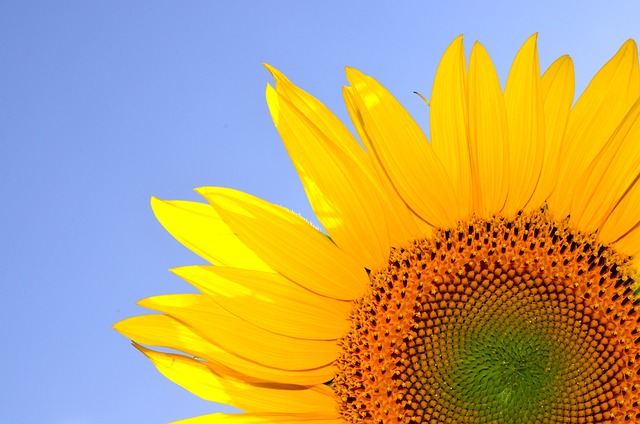 Perusasiat?
Riittävä uni?
Ruokarytmi?
Jonkinlainen kalenterointi, asiat hoidetuksi ajallaan?
Myös aikaa olla jouten, tehdä mukavia asioita, oman ajan tarve?
Ihmissuhteet? 
Liikettä kropalle?
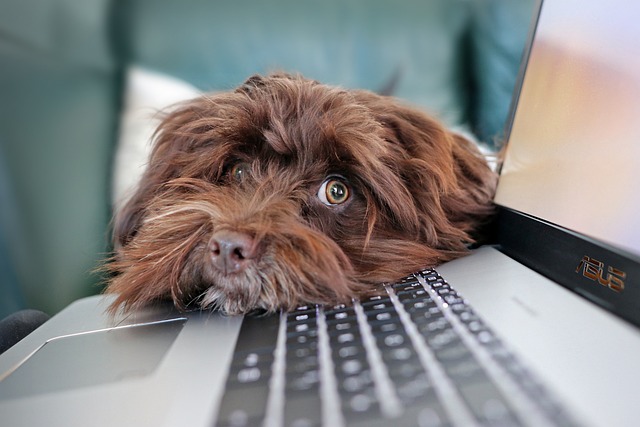 Motivaatio hukassa?
Motivaatiota ei voi käskeä
Ymmärtämään pyrkivä keskusteluyhteys, mikä mättää nuoren mielestä
Onko jotakin liikaa, auttaisiko priorisointi, tarvittaessa keventäminen? Onko muussa elämässä jotakin, joka vie liikaa aikaa tai jaksamista?
Työ ei tuo tulosta? Opiskelutekniikka? Oppimisvaikeus, keskittymispulmat?
Puutteet tietopohjassa peruskoulun ajalta?
Onko koulussa jotakin, joka ahdistaa? Kaveripulmat, sosiaalinen jännittäminen?
Anna aikaa kypsymiselle ja yhtä aikaa tartu ajoissa!
Tukena
Koulun henkilökunta, ro, opo, erit. opettaja, aineenopettajat
Opiskeluhuolto:
Kuraattori Elisa Repo
Psykologi Tarja Rouhiainen 
Yhteydenotot: soittamalla, Wilmassa, sähköpostilla 
Terveydenhoitaja Tiina Ollikainen
Yhteydenotot Wilmalla ja soittamalla
Tiedot opinto-opas ja www.pshyvinvointialue.fi
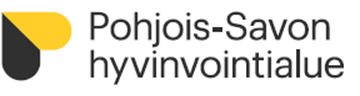 Terveydenhuolto
Ensimmäisen vuoden opiskelijoiden terveystarkastukset etenevät syksyn ja kevään aikana. Terveystarkastusajat ilmoitetaan opiskelijalle ja huoltajalle Wilma-viestillä. Terveystarkastusajan voi myös varata tarvittaessa itse, jos tarve aikaistaa terveystarkastusaikaa. Jos nuorella on jokin terveyttä tai hyvinvointia koskeva asia, kysymys tai huoli, suositellaan olemaan yhteydessä.
Lääkäriajat opiskeluterveydenhuoltoon varattavissa terveydenhoitajan kautta. Opiskeluterveydenhuollossa lääkäriajat menevät tällä hetkellä noin 2vk-1kk:n päähän. Akuuttia lääkäriaikaa tarvittaessa ohjataan olemaan yhteydessä omaan terveyskeskukseen.
Puhelinajat ma-pe klo 8-8.30 tai klo 11-11.30. 
Avovastaanotto arkisin klo 12-12.45
Opiskeluhuolto-suunnitelma
Oppilaitoskohtaisen yhteisöllisen opiskeluhuoltoryhmän tehtävänä on vastata oppilaitoksen opiskeluhuollon suunnittelusta, kehittämisestä, toteuttamisesta ja arvioinnista.  Ryhmää johtaa rehtori ja se kokoontuu 4 – 5 kertaa vuodessa. Mukana huoltajien edustus.
Yksilökohtainen opiskeluhuolto toteutetaan yhteistyössä opiskelijan ja hänen huoltajiensa kanssa. Opiskelijan omat toivomukset on otettava huomioon häntä koskevissa toimenpiteissä ja ratkaisuissa.
Asian käsittely monialaisessa asiantuntijaryhmässä perustuu opiskelijan suostumukseen. Ellei opiskelijalla ole edellytyksiä arvioida annettavan suostumuksen merkitystä, suostumuksen antaa huoltaja.
Opiskeluhuoltosuunnitelma - Hae lukioon
Jatketaan luokissa ryhmänohjaajien johdolla
24A 	Mirka Oinonen		luokka 410		Ah – Hus
24B 	Heikki Ståhlberg	luokka 206		Hut – Korhonen Aapo
24C	Jaana Kivipato		luokka 507		Korhonen Kalle – Ne 	         														(+Rotko)	
24D		Heikki Jantunen	luokka 511		Ni – Ruo(+Montalto)
24E		Eero Ruokolainen 	luokka 510		Saa - Wec
24F		Pirpa Luomala		luokka 413		bisneslinja